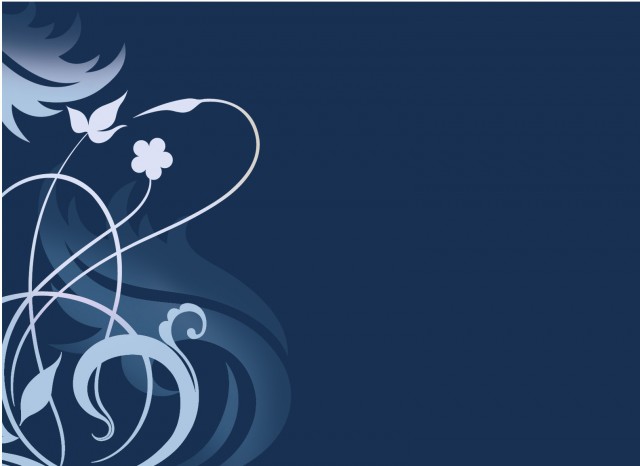 Kettenregel
Anais Schweitzer 
Jennifer Staubmann
Kettenregel
= (zusammengesetzte Funktion!)
Beispiel für Anfänger:
   

y=(3x4-x2-2)3

y‘=3*(3x4-x2-2)2               y = 3x4-x2-2  innere Funktion 	   			        	         y‘= 12x3-2x differenzierte innere Funktion

y‘=3*(3x4-x2-2)2 *(12x3-2x)
innere Funktion – äußere Funktion
Formel: Äußere Funktion * Innere Funktion
Kettenregel
Beispiel für Fortgeschrittene:
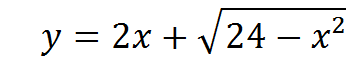 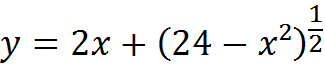 differenzierte innere Funktion!
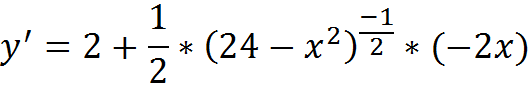 Kettenregel
negative Hochzahlen auflösen
Beispiel für Profis:
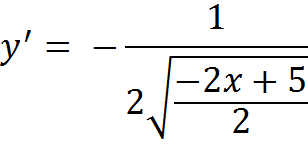 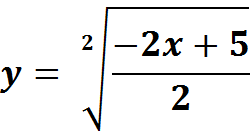 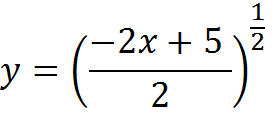 differenzierte innere Funktion!
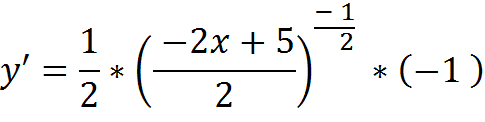